Moje podnikanie - ekustradicius
Klára Mošková  9.A  ZŠ s MŠ  sv. Margity Púchov
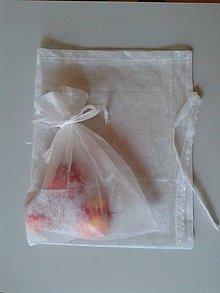 Ekustradícius
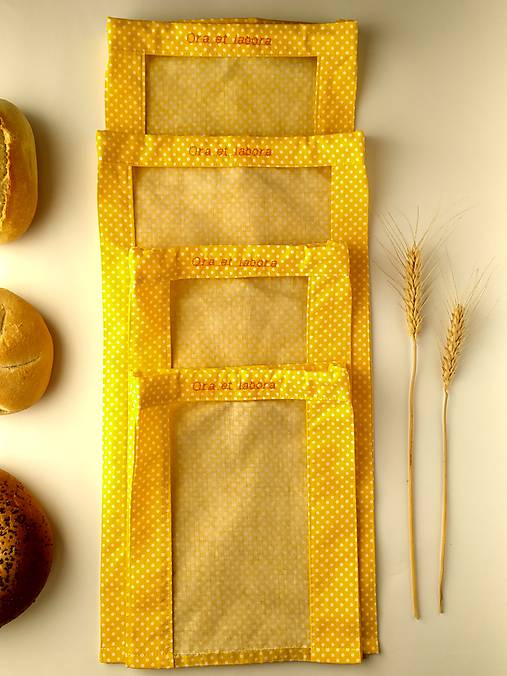 EKUS   -  EKOLÓGIA 
TRADÍCIUS  - TRADÍCIE
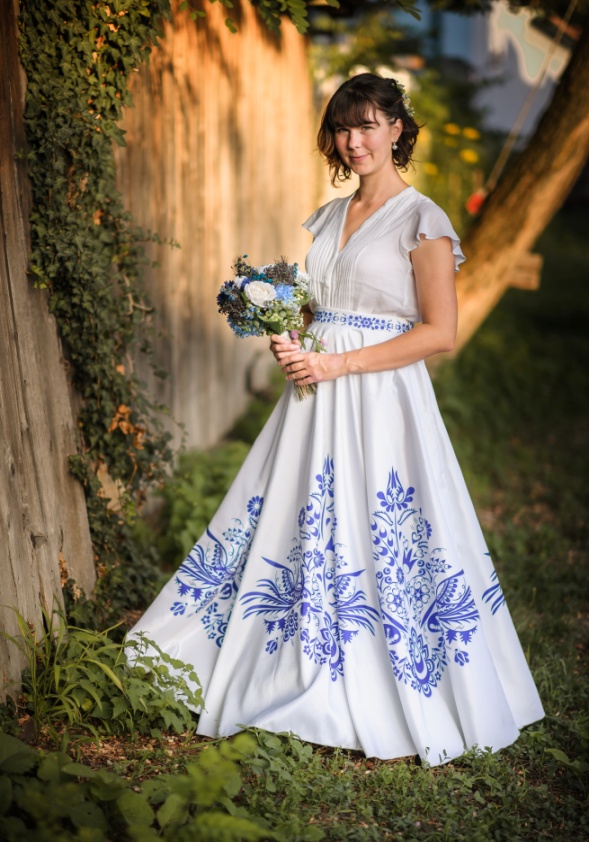 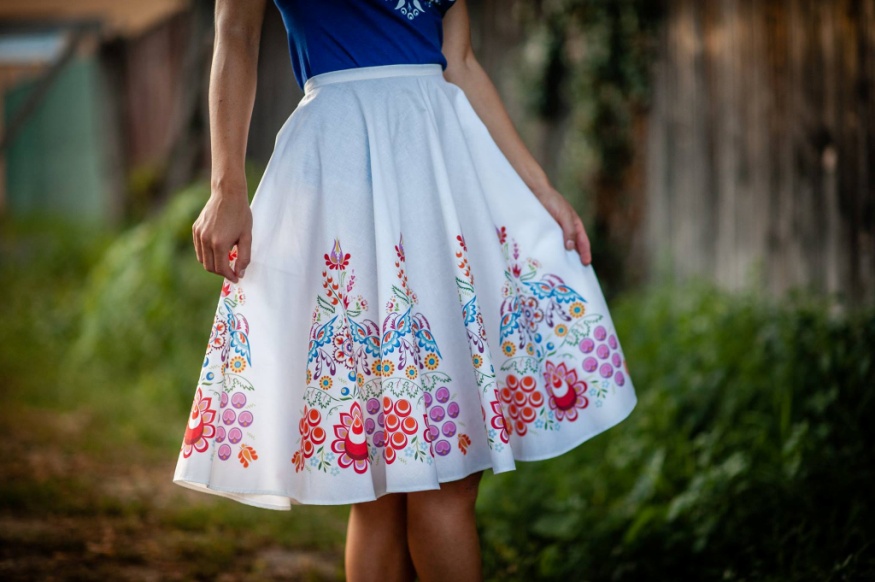 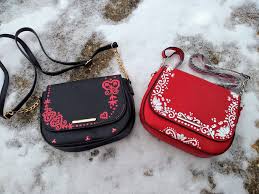 Cieľ a typ podnikania
Naučiť sa podnikať , vedieť hospodáriť so svojimi peniazmi 
Ekológia
Tradície
Typ – živnosť 
 remeselná   (výučný list , maturita)
Súkromné vlastníctvo
ČO VYRÁBAŤ?
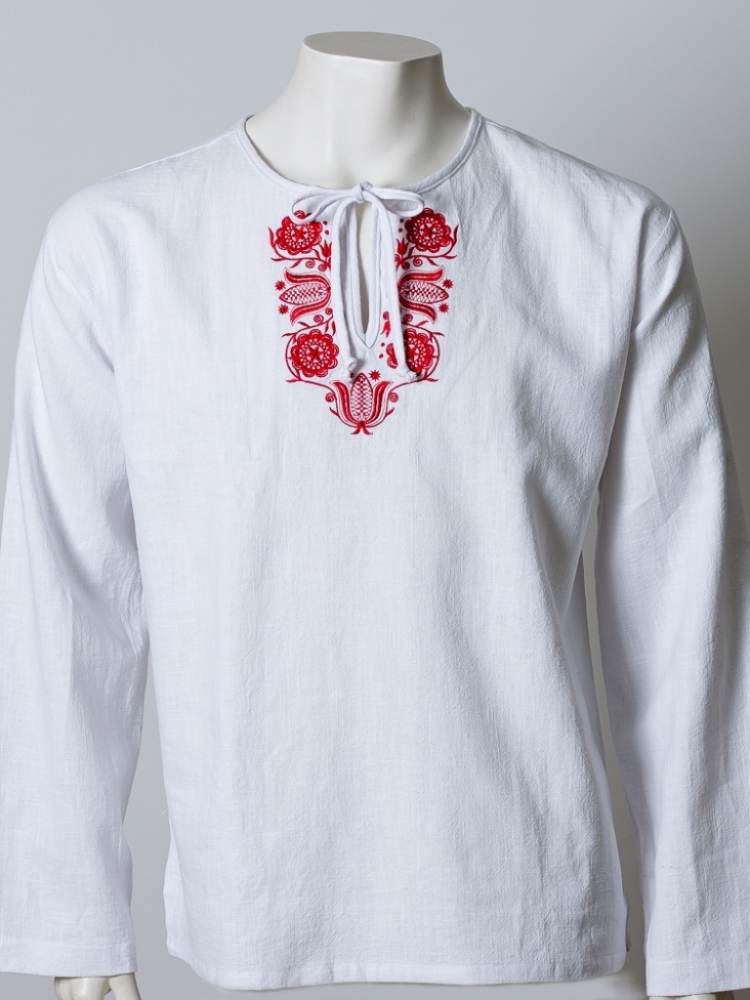 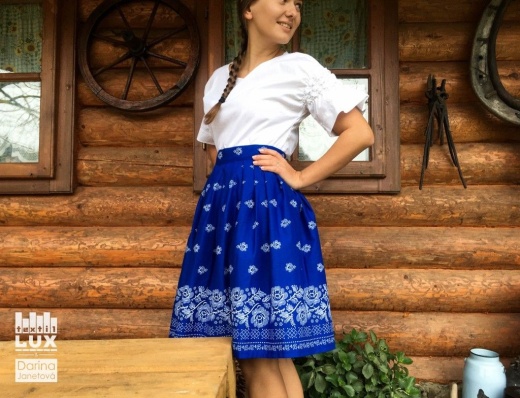 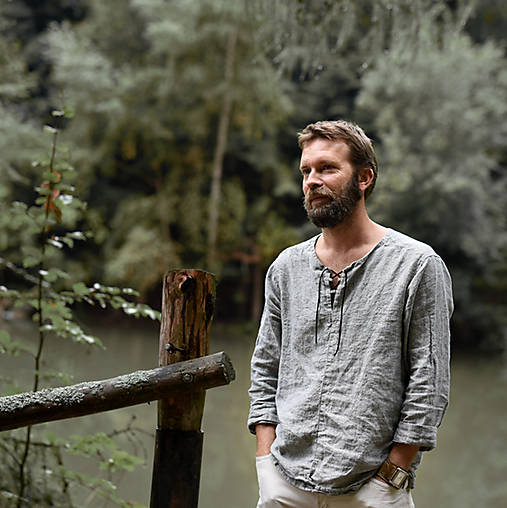 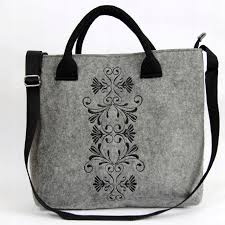 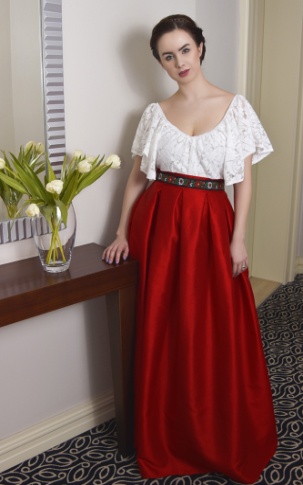 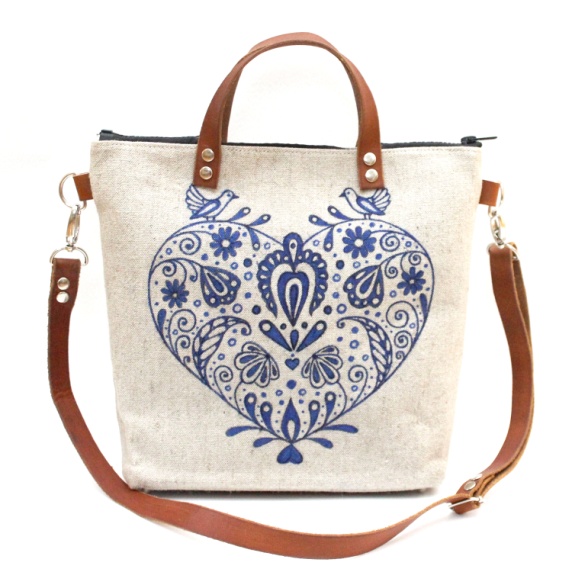 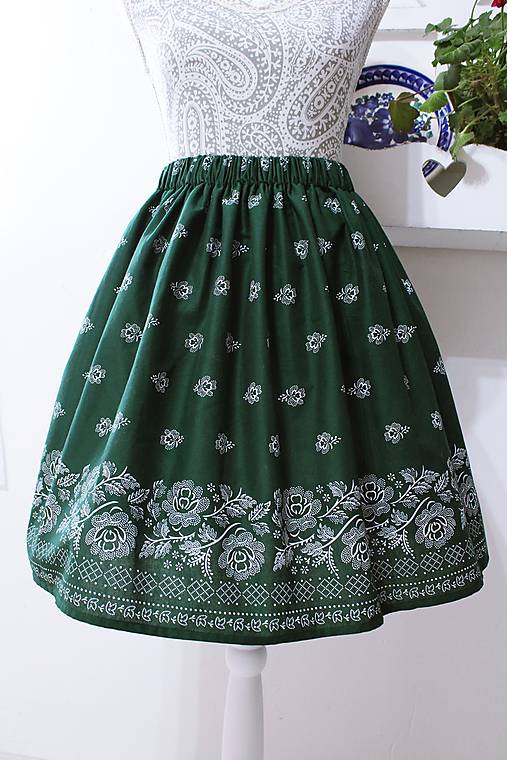 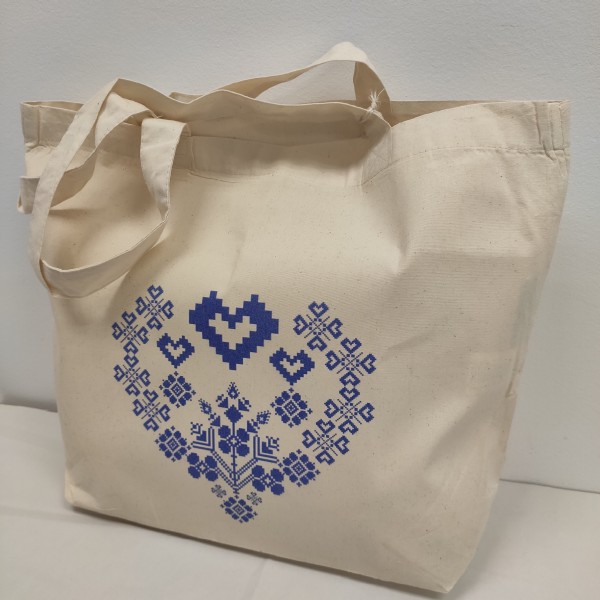 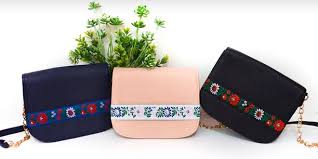 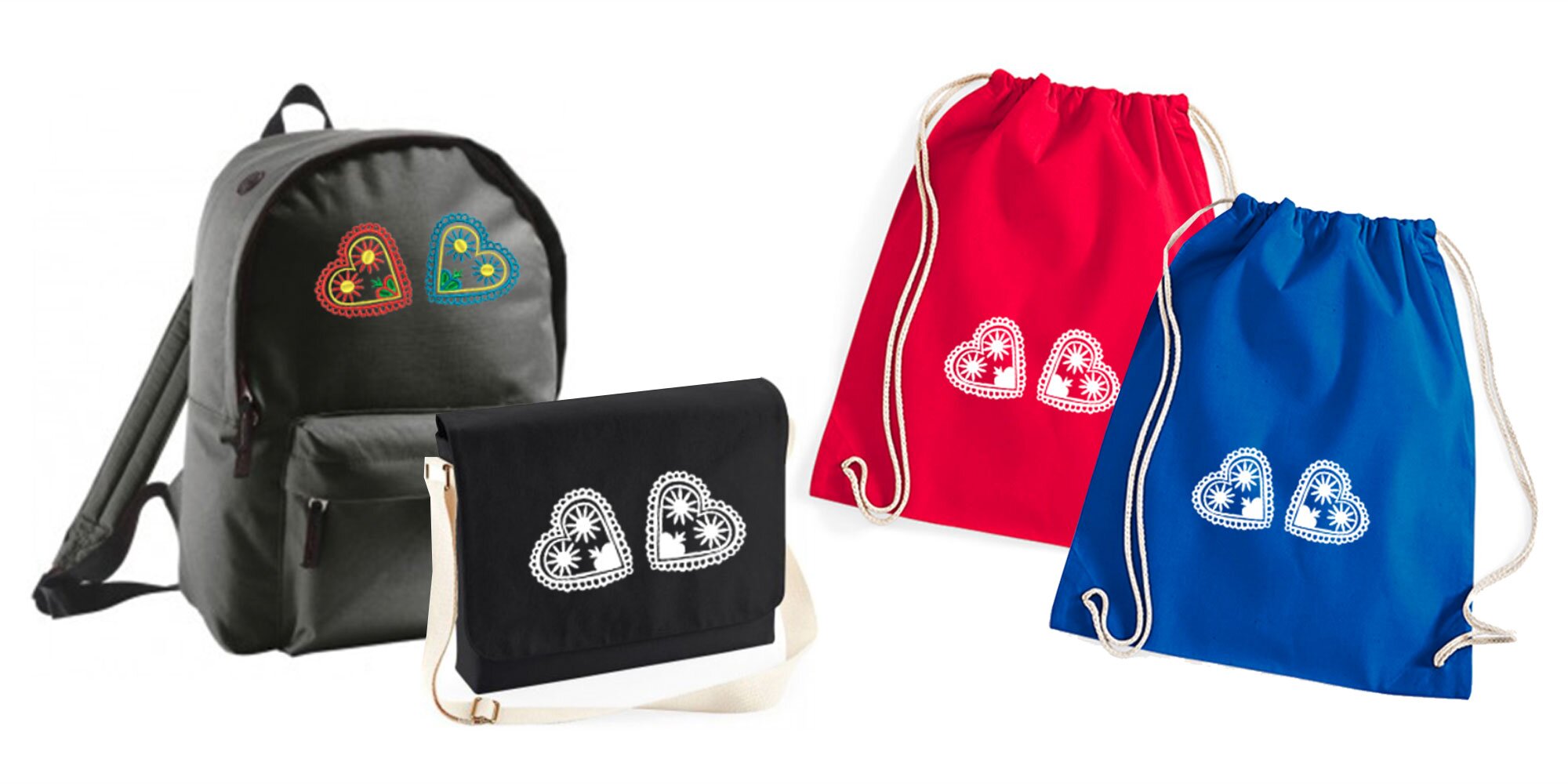 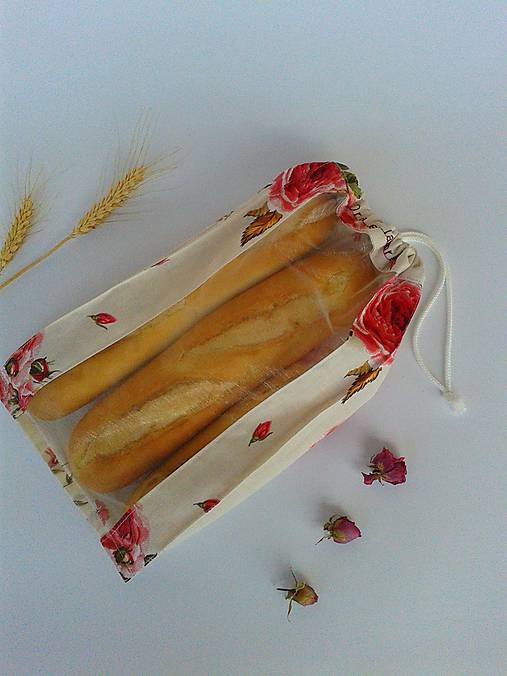 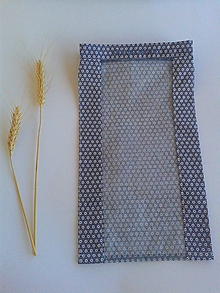 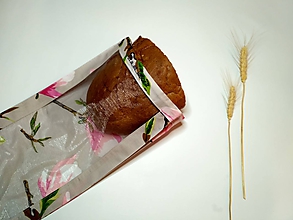 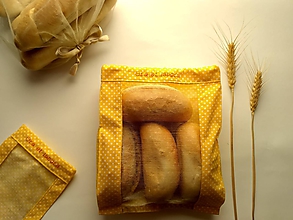 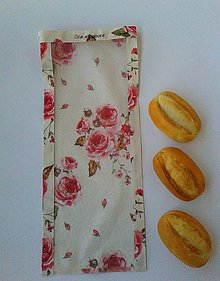 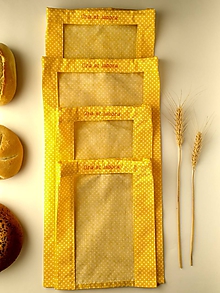 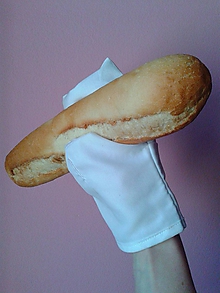 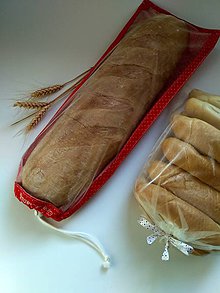 Postup založenia
Nasporím si na kapitál 
Upravím si prostredie domu na obchod
Vypracujem  si podnikateľský plán 
Podám si žiadosť na úrad, aby som získala osvedčenie o živnostnenskom oprávnení 
Po rozbehnutí ochodu si založím menšie pobočky  v obchdných domoch 
Spravím si dobré meno a reklamu
priestory
Môj obchod si predstavujem na prízemí svojho vlastného domu
 Menšie pobočky v obchodných centrách – oproti reštauráciam
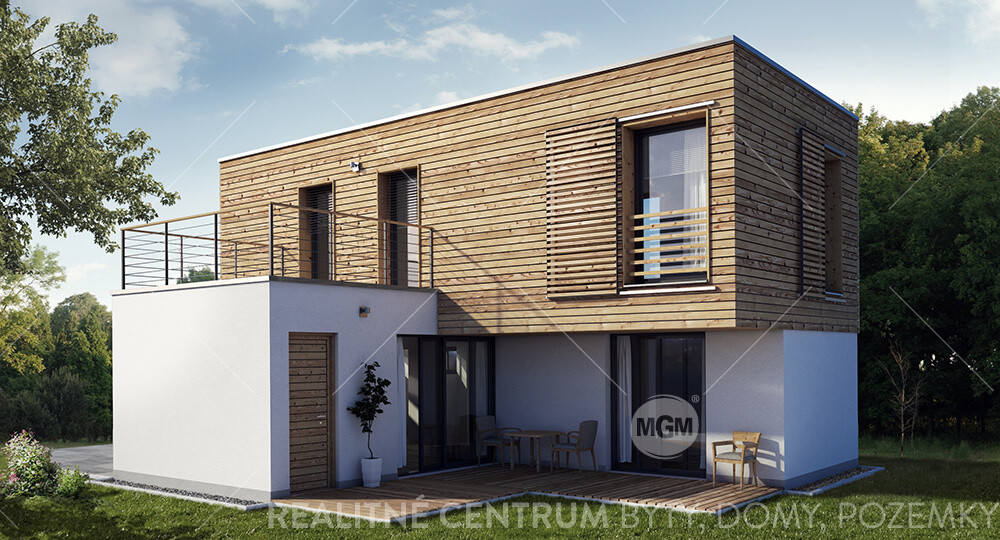 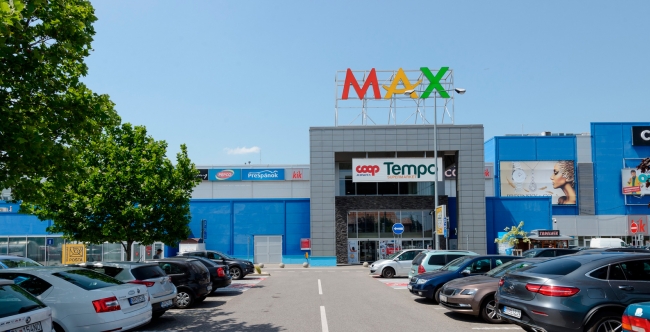 KonkurenciA
Viera Černová - FOLK model  - kroje  Trenčín
Ing. Peter Černo - PC-SOFT - Strojové vyšívanie firemných log na tričká, čiapky, uteráky a iné textilné výrobky. Vyšívanie krojov a krojových výšiviek. Trenčín
Lenka  Markovičová - originálne bavlnené vrecúška na prenesenie pečiva z obchodu domov- super ľahké vrecúška na ovocie/zeleninu- voskované vrecúška na uskladnenie pečiva
       -Považská BystricaVšetko je na mnohonásobné použitie
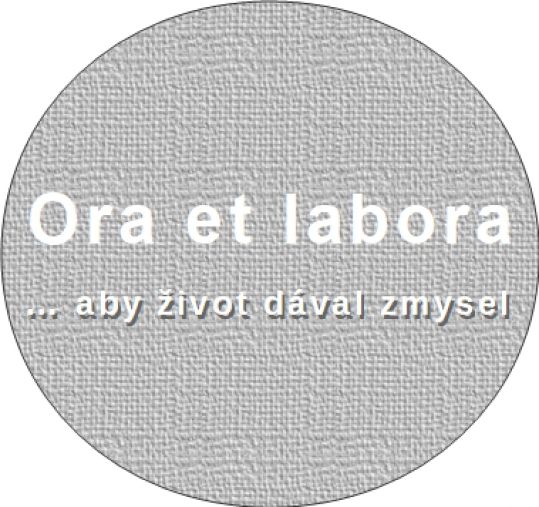 Finančné zabezpečenie
Peniaze si požičiam od známych,  rodiny 
Zarobím si na brigáde 
Budem chodiť hrávať po okolitých mestách  
...
Propagácia
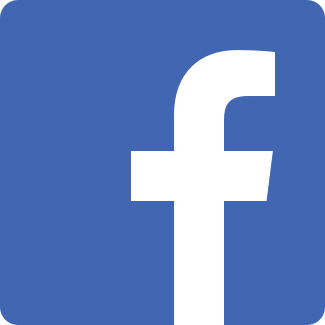 Vizitka pri nákupe
webová stránka,  facebook ,  videá na youtobe ...
Balóny pre deti , detský kútik
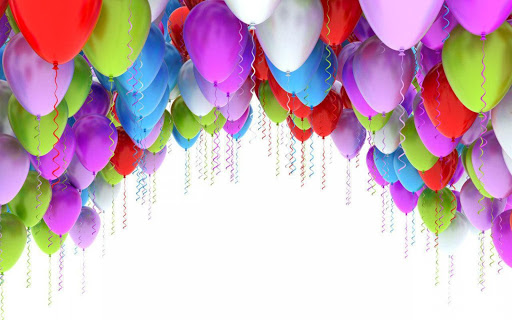 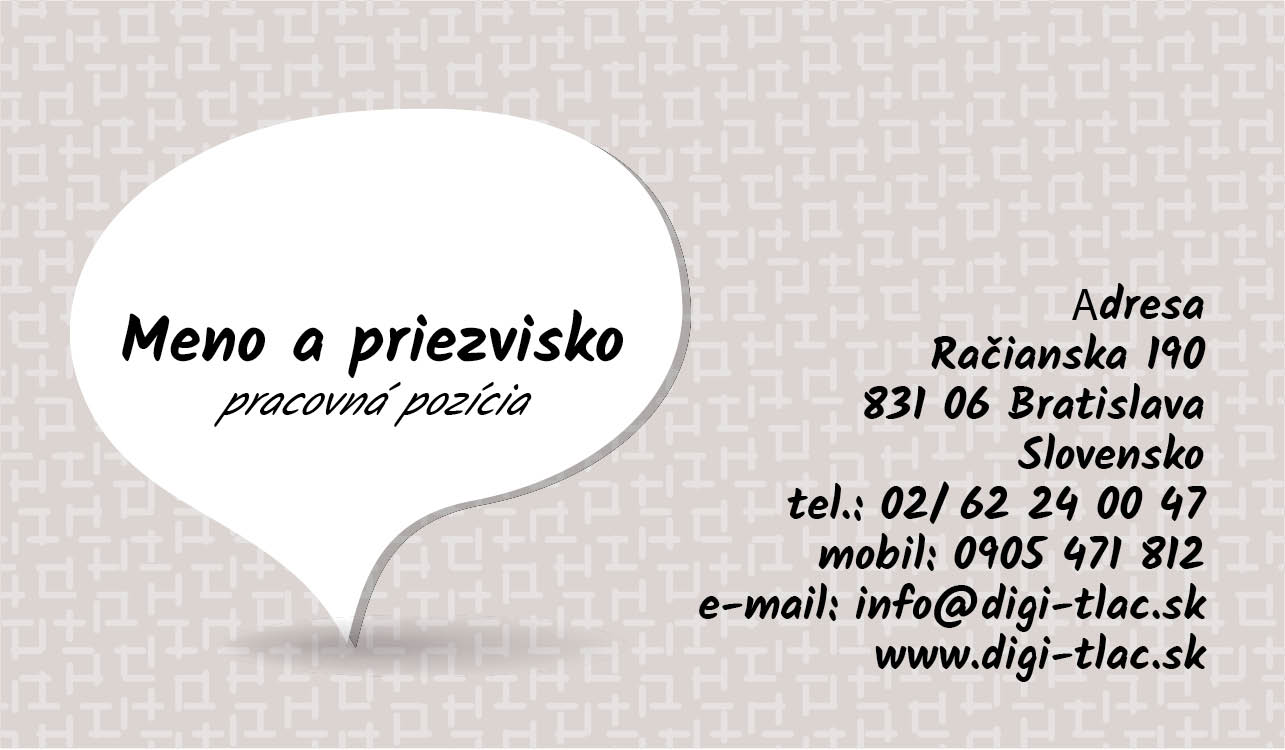 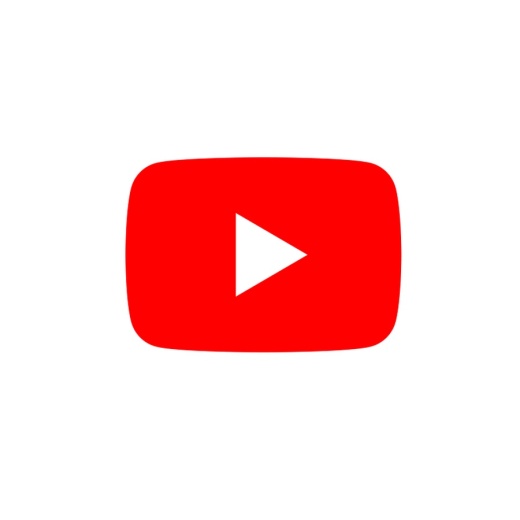 Záver- čo som sa naučila?
Byť zodpovedná za to čo robím , samostatne sa rozhodovať
Orientovať sa na poli podnikania
Ísť  za svojím snom 
Nevzdávať sa pri ťažkostiach pretože ťažkosti ma buď položia alebo posunú  dopredu  
Overila som si svoje vedomosti a schopnosti
Ďakujem za pozornosť !
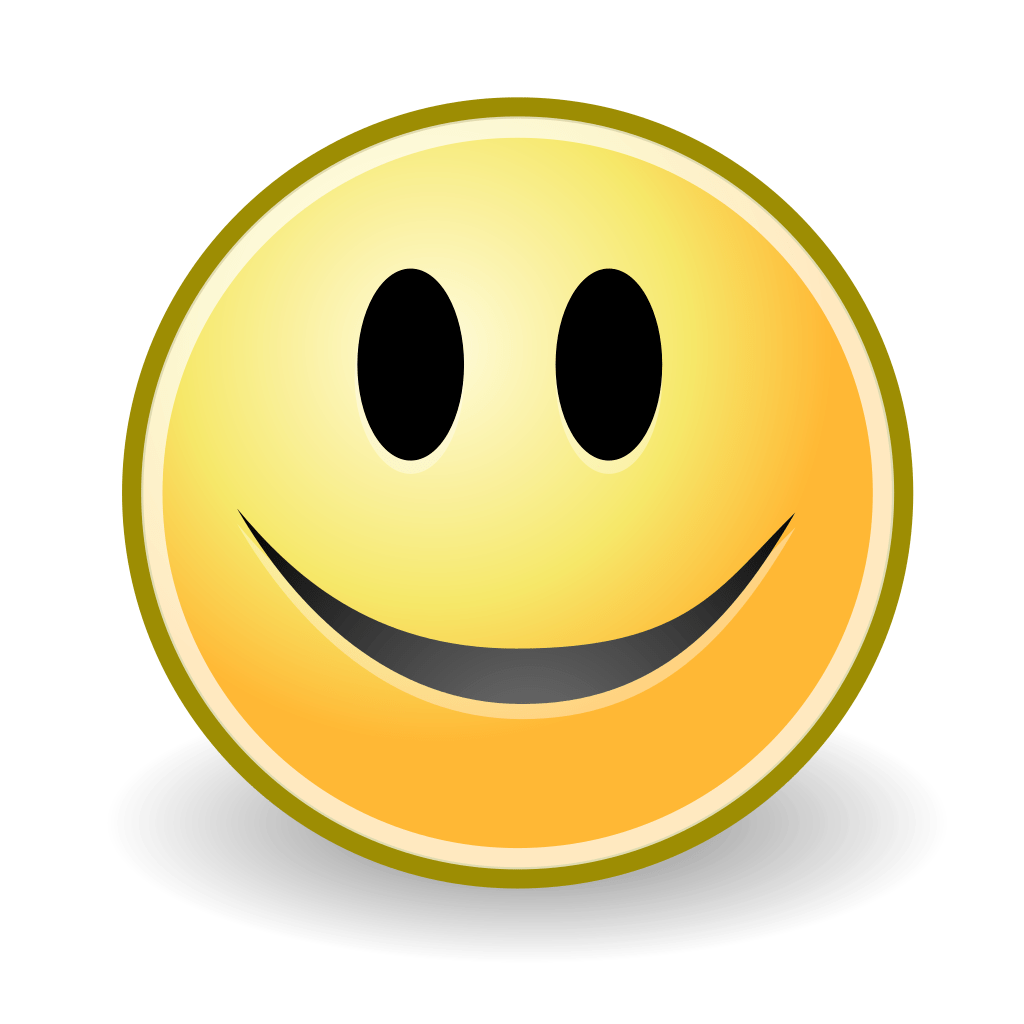